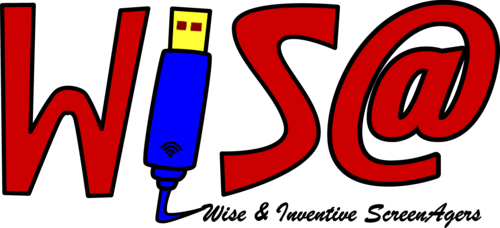 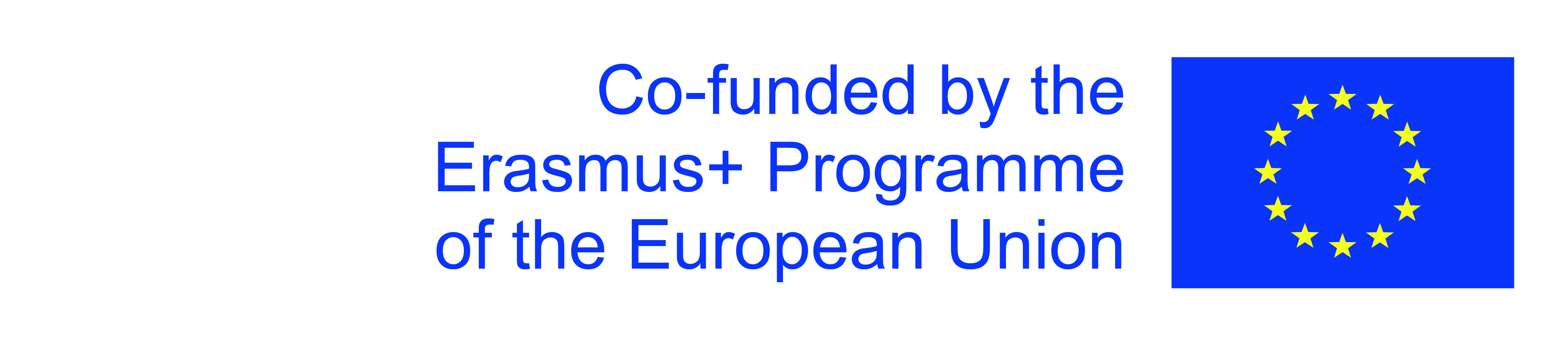 MEDIA LITERACY JEOPARDY!
* Rules are at the last but one slide.
Internet
 Safety
Media
Ethics
Fake News
Hate
Speech
Some 
Statistics
100
100
100
100
100
200
200
200
200
200
300
300
300
300
300
400
400
400
400
400
500
500
500
500
500
Internet Safety 100: 
Choose the strongest password from this list:
a) HumptyDumpty
b) HumptyDumpty245
c) humTdumt$@t0nAwa11
Back to board
Internet Safety 200: 
Which of the following is a simple way to stay safe online:
a) Don't connect the computer to the internet
b) Don't give out personal information
c) Don't leave the computer on overnight
Back to board
Internet Safety 300: 
What is phishing?:
a) Sending a program which replicates itself and 
spreads to other computers via attachments
b) Sending an email designed to trick the recipient 
into giving away personal information
c) Controlling a computer without the user's knowledge
Back to board
Internet Safety 400: 
What is used to prevent unauthorised communications from a computer?:
a) a firewall
b) a filter
c) anti-virus software
Back to board
Internet Safety 500: 
What could make your digital identity vulnerable? Name at least 3 different things.
Answers
-Using public charging stations and Wi-Fi networks
-Shopping on unsecured websites
-Sharing your location/ geotagged photos
-Accepting privacy policies without reading 
them carefully
Back to board
Media Ethics 100: 
What is copyright?
a) A right to copy everything you find on the Internet
b) A legal right of the owner of intellectual property
c) A right to make copies of your work
Back to board
Media Ethics 200: 
How long does the copyright last?
a) 70 years after the death of the author
b) 50 years after the death of the author
c) A lifetime
Back to board
Media Ethics 300: 
What happens to the work after the copyright time has passed?
a) It goes into the public domain
b) It can be bought
c) The work must be destroyed
Back to board
Media Ethics 400: 
Stealing copyrighted work by downloading or copying it in order to keep, sell, or give it away without permission and without paying is called:
a) Public domain
b) Piracy
c) Plagiarism
Back to board
Media Ethics 500: 
What does this symbol stand for?
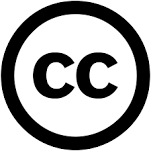 Answer
Creative Commons
Back to board
Fake news 100: 
What is Disinformation?
a) Honest mistake, people make errors
b) Any false information that is communicated 
regardless of an intention to deceive
c) Deliberate lie used to mislead
Back to board
Fake news 200: 
What is Confirmation Bias?
a) The tendency to interpret new evidence 
     as confirmation of one's existing beliefs or theories.
b) Deliberately constructing lies, in the form of
     news articles, meant to mislead the public
c) Finding two more sources that support 
     your information.
Back to board
Fake news 300: 
What is fake news:
Content whose main purpose is to attract attention 
       and encourage visitors to click on a link.
b)   Deliberately constructed lies, in the form of 
      news articles, meant to mislead the public.
c) Content that uses humor, irony, exaggeration, ridicule, 
    and false information to comment on current events.
Back to board
Fake news 400: 
 What is the best way to prevent 
fake news from spreading?
Learn how to identify it and avoid reposting it
b) File a law suit against the author
c) Read it all and write your own stories 
    setting the facts straight
Back to board
Fake news 500: 
How can you identify fake news? 
Give at least 3 options.
Answer
Get a second opinion from a credible news source with verifiable sources - see who else is reporting the story
Confirm information at a fact-checking site
Check the source
Examine the evidence – are ther facts – quotes from experts, survey data, etc.?
Check the author
Don't take images at face value – check them
Back to board
Hate Speech 100: 
What is a simple definition of hate speech?
a) A verbal attack targeting someone because of a group they 
     belong to - their race, gender, religion, ability, sexual orientation…
b) Any orally expressed opinion that makes somebody feel offended
c) Any speech that uses insults
Back to board
Hate Speech 200: 
What is Xenophobia?
a) The fear of strong women
b) The fear or distrust of someone or something 
     that is foreign or unknown
c) The fear of immigrants
Back to board
Hate Speech 300: 
 How often is a cyberbully a friend or acquaintance of the victim?
a) Most of the time
b) Always
c) About half the time
Back to board
Hate Speech 400: 
What is typically true 
of cyberbullying victims?
a) All victims react the same way to cyberbullying
b) Most victims don't get upset
c) Most victims don't like to draw attention to themselves
Back to board
Hate Speech 500: 
What should a victim of cyberbullying do? 
Name at least 3 things.
Answer
Shouldn‘t respond to the bully. It will encourage them to continue
Report and block the person who bothers them
-   Keep proof: Keep the text or email, and if it's a post 
     on a social networking site, get a screen shot
Tell someone they trust what happened
Protect yourself by keeping your passwords private
If someone hacked into your profile, change your password
Be very careful which photos they share online, because a cyberbully may use it against them
Do not post personal information such as your address or phone number
Back to board
Some Statistics 100: 
How many teenagers aged 16 to 19 in the EU 
are active on social networks*:
a) 97%
b) 67%
c) 87%
* Eurostat, shorturl.at/qrKN9
Back to board
Some Statistics 200: 
What is the most visited website worldwide?
a) Tmall
b) YouTube
c) Google Search
* https://en.wikipedia.org/wiki/List_of_most_popular_websites
Back to board
Some Statistics 300: 
A 2016 Stanford study found that more than 80% of middle school students could not do what?
a) recognize bias in a Tweet
b) recognize that sponsored content 
    was not real news
c) recognize a fake photograph
Back to board
Some Statistics 400: 
Most popular social networks worldwide
(as of October 2020)*:
a) Facebook
b) YouTube
c) Whatsapp
* https://www.statista.com/statistics/272014/global-social-networks-ranked-by-number-of-users/
Back to board
Some Statistics 500: 
Which social media is known as the world’s largest professional network?
Answer
LinkedIn
Back to board
Rules:

Split students into teams.
Each team consequently picks a category and a point value.
The teacher clicks on the chosen box for the question.
Students must answer. The teacher may want to set a time limit for answering the question.
To see if the team is correct, the teacher clicks again on the answer.
The teacher clicks the “Back to Board” button on the slide to return to the mainboard.
If the team is correct, they are awarded the point value of the question.
Continue until all questions have been answered. The team with the most points wins.
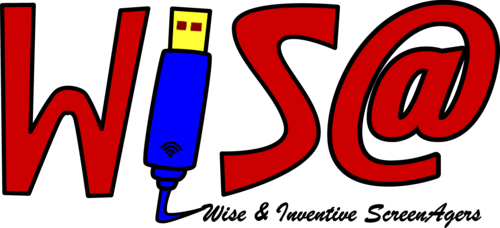 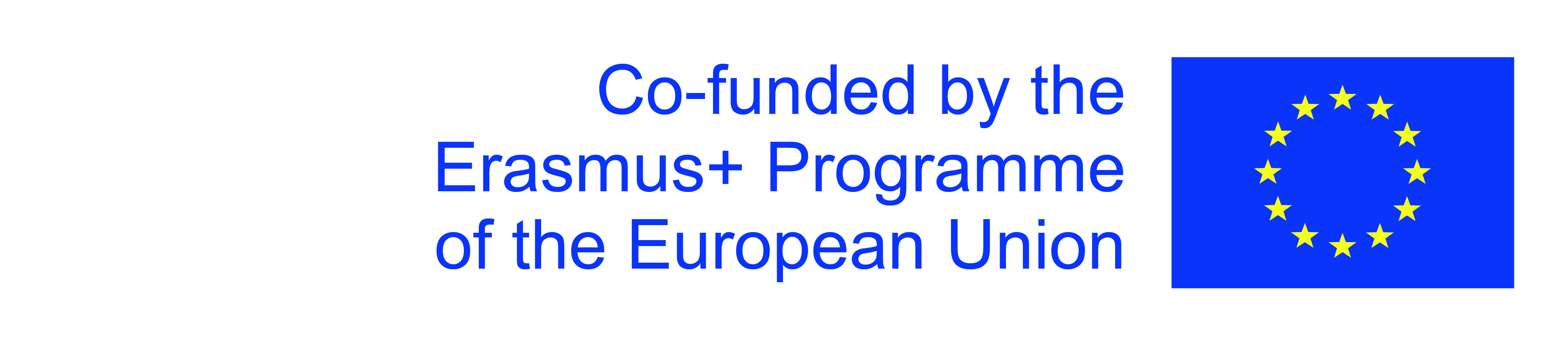 Disclaimer:This product only represents the views of the authors and the European Commission cannot be held responsible for any use which may be made of the information contained therein.

This work was created for the Erasmus+ project 
WISE AND INVENTIVE  SCREENAGERS – WISA
project. number: 2018-1-CZ01-KA229-048019
By Simoneta Dembická
Biskupské gymnázium Brno a mateřská škola, Czech Republic
 
This work is licensed under a Creative Commons Attribution 4.0 International License
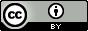